Implement Performance Improvement Plans
Help managers get employee performance back on track.
SAMPLE
Learn about becoming a member
McLean & Company is a research and advisory firm providing practical solutions to human resources challenges via executable research, tools and advice that have a clear and measurable impact on your business. © 1997 - 2016 McLean & Company. McLean & Company is a division of Info-Tech Research Group
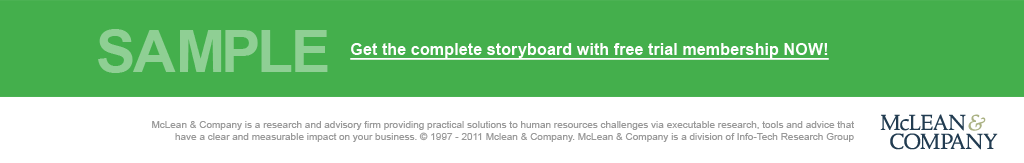 Our Understanding of the Problem
Consistent performance improvement plans (PIPs) mitigate risks associated with poor employee performance and foster employee engagement.
HR leaders responsible for performance management programs. 
HR managers who provide front-line management support.
HR managers facilitating training on employee coaching and performance management.
Make the case for the effectiveness of PIPs.
Decide whether to implement a performance improvement plan for a given case.
Develop and implement performance improvement plans to help employees improve their performance. 
Develop coaching and communication skills to implement performance improvement plans effectively.
Assess the performance of employees who participate in the PIP process.
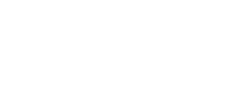 SAMPLE
Executive Summary
A timely PIP can not only improve employee performance at the time, but also create sustained employee development over time.
Employee motivation is key to the success of a PIP. However, success also hinges on the manager’s attitude. Managers who want employees to succeed are more likely to support them with relevant and timely feedback.
Managers often resist putting performance improvement plans (PIPs) in place. Improvement plans can seem like a lot of work for not much gain. Termination often seems like an easier option.
Avoiding performance improvement plans, or implementing them poorly, exposes the organization to financial, litigation, and reputational risk. Furthermore, a McLean & Company survey found that almost 3 out of 4 PIPs have a positive outcome.
Use McLean & Company’s performance improvement process to implement PIPs fairly and consistently, mitigate the risks associated with poor employee performance, and foster employee engagement. 
The project blueprint will help you make a compelling case for the effectiveness of PIPs, recognize when PIPs are appropriate, develop and implement a PIP, and guide managers and employees through the coaching process.
The companion Performance Improvement Plan Template will help front-line managers organize their information, and coach employees to better performance.
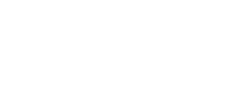 SAMPLE
McLean & Company offers various levels of support to best suit your needs
Consulting
Workshop
Guided Implementation
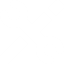 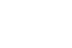 DIY Toolkit
“Our team does not have the time or the knowledge to take this project on. We need assistance through the entirety of this project.”
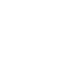 “We need to hit the ground running and get this project kicked off immediately. Our team has the ability to take this over once we get a framework and strategy in place.”
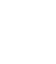 “Our team knows that we need to fix a process, but we need assistance to determine where to focus. Some check-ins along the way would help keep us on track.”
“Our team has already made this critical project a priority, and we have the time and capability, but some guidance along the way would be helpful.”
Diagnostics and consistent frameworks used throughout all four options
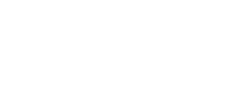 SAMPLE
Use McLean & Company’s approach to implement a successful performance improvement program
Identify Performance Problem
Back on Track 
Return to PA Roadmap
Plan
Identify poor performance.
Discuss poor performance with the employee.
Decide whether to implement a PIP.
Implement
Develop the performance improvement plan.
Implement the performance improvement plan.
Coach
Coach the employee to improve their performance.
Track their progress.
Review
Assess whether the employee’s performance has improved.
Decide whether the employee has completed the plan successfully.
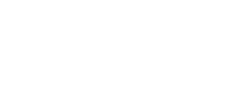 SAMPLE
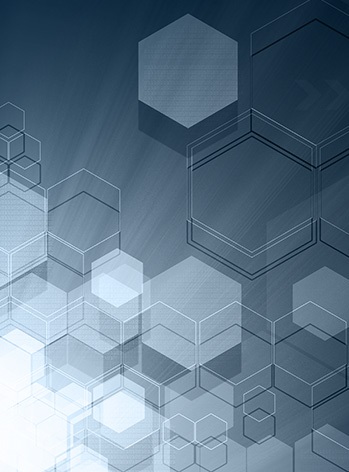 Sample Slides
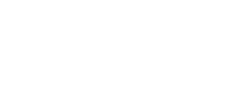 SAMPLE
Performance improvement plans (PIPs) are part of a modern performance management roadmap such as this one
Set Expectations: What are employees expected to do?
How are they expected to do it?
Define Goals: What business and development goals do employees need to achieve?
Identify Poor Performance: Should you implement a PIP?
Provide Coaching: 
Have employees shown desired behavior in the past? Have managers given advice  to affect future behavior?
Assess Performance: Managers and employees review performance against goals and expectations together.
See McLean & Company’s related research, Modernize the Performance Appraisal.
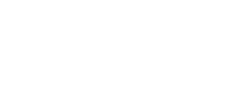 SAMPLE
Performance improvement plans are worth the effort
PIPs not only reduce turnover cost, they also improve employee performance. Our research shows that after 12 months, 70% of employees who went through the PIP process were still with their company.
PIPs are a chance to show that you take core values seriously. A consistent performance improvement process shows that you genuinely believe in creating a psychologically safe work environment.
Other employees are watching. Confidentiality concerns will prevent you from sharing your side of the story after an employee termination. A fair and consistent performance improvement process will help mitigate the impact of the termination on morale in the workplace.
PIPs are a chance to clarify job expectations. The next slides show that clarity correlates with engagement, commitment, and intent to stay.
Remember, the alternatives to PIPs are ignoring poor performance or termination.
Source: McLean & Company (N = 94)
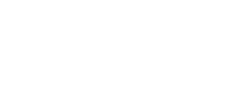 SAMPLE
McLean & Company Helps HR Professionals To:
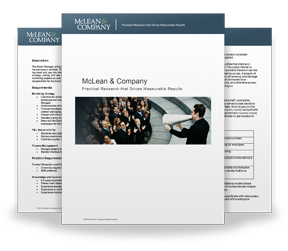 

Empower management to apply HR best practices
Maintain a progressive set of HR policies & procedures


Develop effective talent acquisition & retention strategies
Demonstrate the business impact of HR


Sign up to have access to our extensive selection of practical solutions for your HR challenges
Learn About Becoming a Member
Stay abreast of HR trends & technologies
Build a high performance culture
" Now, more than ever, HR leaders need to help their organizations maximize the value of their people.  McLean & Company offers the tools, diagnostics and programs to drive measurable results."
– Jennifer Rozon, Vice President, McLean & Company
Toll Free: 1-877-281-0480
hr.mcleanco.com
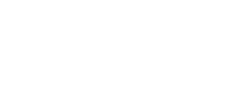 SAMPLE